Making the leap…
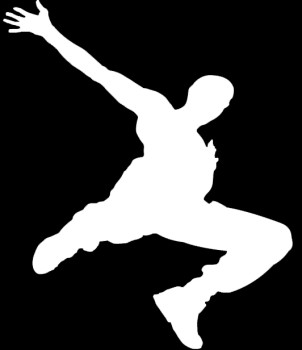 … into running your own business
[Speaker Notes: Ask ten entrepreneurs why they wanted to start their own business, and you’ll get ten different answers. But there are some things they all say:

Many wanted to work for themselves because they love the freedom of making their own decisions. Many wanted to provide a better product or service than was currently available in the market. And most will say it was because they hate being told what to do!

More than anything, business owners will say they love the excitement, variety and emotional rewards of creating a company that is respected and appreciated by its clients.

So how can you decide if running a business is right for you? And if it is, what steps should you take to make sure you are one of the 20% of businesses that succeed?]
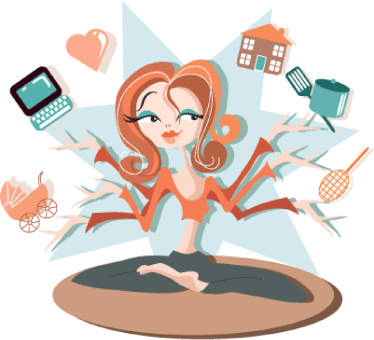 [Speaker Notes: What sort of people make the best business owners? Lots of people have researched this question, and certain personality traits seem to be common to all of them. These include the following:

They like to be in control of their lives, and do not feel this is the case when they work for other people.

They are prepared to take risks. Successful business owners prepare thoroughly, so that if a project doesn’t work it doesn’t come as a surprise. Excellent preparation gives them the confidence to take risks. More than that, entrepreneurs are tough – they are not easily discouraged and keep going when things don’t go easily.

They have a real need for achievement. These people will not settle for second best and would hate to be described as mediocre or inefficient.

An entrepreneur’s family background plays a big role in their motivation. Often children will follow in the footsteps of a successful family business. It can also work the other way. If you see your parents slogging long hours for very little money in jobs they’re not keen on, you may well think ‘I’m not going to be stuck doing that!’

They are versatile – meaning they can turn their hand to anything. This is a skill we learn at school. If you are the sort of person who tries to succeed at all your subjects, whether you like them or not, you are likely to leave school with the ability to make money in business.]
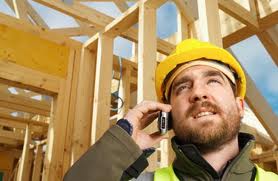 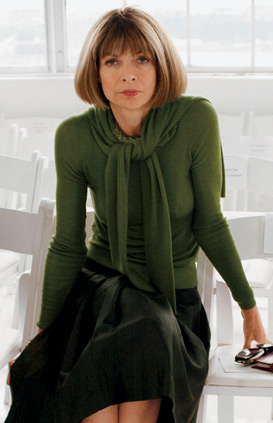 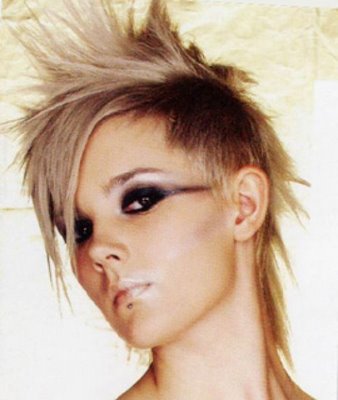 [Speaker Notes: Spotting an Opportunity

You need to pick a product or service that will make money. This means deciding how your knowledge and skills will deliver the sort of things people want to buy. For example, you may have a real talent for making model aeroplanes out of paperclips, but how many people are likely to buy them?

Successful businesses deliver products or services that help people live, feel more successful, more attractive or more secure. Grocers, hairdressers, car dealers, builders or financial advisers address these needs.

Other successful businesses help people avoid doing the things they hate. Examples include cleaners, accountants (no-one enjoys doing their tax return!) or car valets.

If you can provide addictive entertainment to people, and promote it properly, you can expect to make money. Computer games are a classic example of this.

There are some things people hate spending money on, such as car maintenance. If you can deliver a reliable, personal and local service at a good price, there is money to be made.

What skills, knowledge or talent do you have? And will they make you money?
An ex student of ours had a talent for building models, he is now working on his third Star Wars movie.]
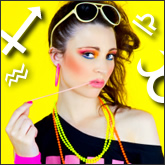 [Speaker Notes: It is important to make a list of your skills, talents and interests – and then think about whether they are good enough to make you money. We’ve provided some examples of skills/talents that will make money (‘Callum’), and those that probably won’t (‘Sam’). Use the next page to list your own skills, talents and knowledge.

My skills and talents
		
Callum: Learning how to programme in C#, Java and C++.
Been doing a paper round for two years. The newsagent says I’m reliable and quick.

Sam: I can beat anyone on …

My interests	
	
Callum: Playing computer games.      Sam: Playing computer games.

How could they make me money?
		
Callum: I’ve already created a simple computer game and am thinking about either studying Computer Science at university or teaching myself everything there is to know about C#.

 Sam: People make loads of money if they create a blockbuster game.

What knowledge am I lacking?

Callum: I don’t know anything about how to promote computer games or how to make money from them.

Sam: I’ll think up this amazing game and I’ll make loads of money from it. What else is there to know?
		
	
Where can I get this knowledge?

Callum: In my summer holidays, I could do work experience at a games developer. Even if it’s only making the tea, I’ll gain important insights into how they make money, and the skills everyone has.  

 Sam: Not sure – plenty of time to find out.]
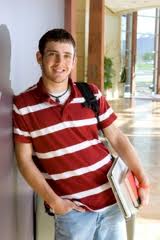 Skills audit
[Speaker Notes: My skills and talents		




My interests		




How could they make me money?		





What knowledge do I lack?





Where can I get this knowledge?]
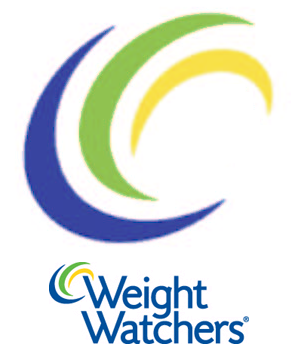 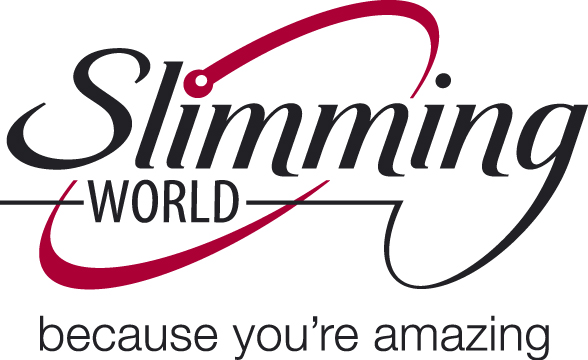 Sussing out the competition
[Speaker Notes: You’ve got a brilliant idea, you’ve got the right personality and you’ve got the skills. Now it’s time to suss out the competition – because even if you don’t, your clients will. 

A true story from a former colleague

Having decided that I could make money from helping people lose weight, get fitter and build self-esteem, it was time to see how other businesses were doing this. 

My major competitors were WeightWatchers and Slimming World, both multi-million pound businesses with lots of clients. On the face of it, I would be mad to go against them, but on visiting all their classes in my area, it became apparent that it was possible to provide a much better service.

I made a list of their strengths and weaknesses, which helped me work out how I would make my business different and better.  Next page is a summary of the list, which looked a little like this:]
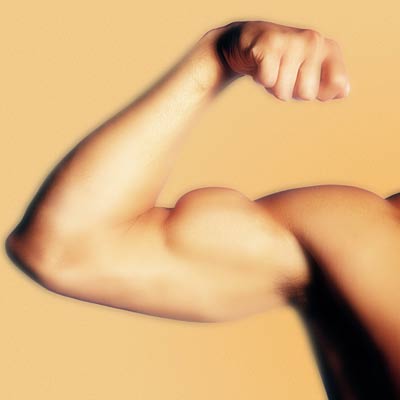 [Speaker Notes: Strengths
Lots of clients, who are prepared to queue for up to half an hour to be weighed. 
Clients are prepared to spend £3.95 simply to be weighed and to receive a 5-minute talk. 
A good social feel to the sessions
Clients spend a good amount of money on extra products such as cookery books and weighing scales.
Lots of new clients, thanks to extensive advertising.
WeightWatchers leader has lost weight, so has credibility.
Good income for WW – c. £300 for a one-hour session.

Weaknesses 
Over 75% of clients only get weighed and don’t bother to wait for the talk. This could mean they question whether they receive value for money.
WW Leader is uninspiring and lacking in charisma. Clients do not seem to have much loyalty to her.
Slimming World leader is overweight, which weakens belief in the service.
The environment is amateurish – posters stuck in random places, marketing literature looks cheap.
People who take the money are unfriendly.
Not much celebration of success – too much focus on ‘what went wrong.’
No PR presence in local area – no ‘Slimmer of the Year’ etc.]
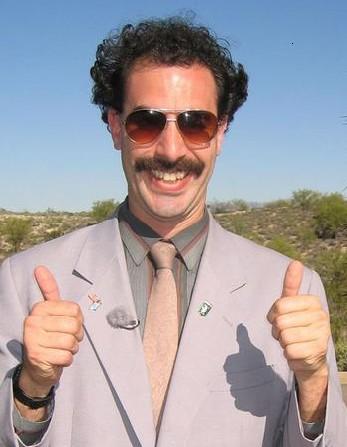 [Speaker Notes: Opportunities
Use my skills and contacts in sales and advertising to create slick displays and a less amateurish environment. Properly promote the business using PR, advertising, direct mail and large-scale leaflet delivery.

Offer clients more for their money: a high-quality talk combining up-to-date research and personal experience; an aerobics exercise session as well as weigh-in and talk; healthy, easy recipes devised by a local Michelin-starred chef for free.

Deliver more sessions per week, in more convenient locations. 

Employ friendly, welcoming people to take money. Encourage them to greet customers by name.

Create the impression of being a big company through premium literature. WeightWatchers and Slimming World’s literature looks dated and rather ‘sad.’

As ‘leader’ use my communication skills and charisma to build clients’ confidence that they will succeed. Differentiate myself from WW and SW leaders by being highly qualified in all aspects of fitness and nutrition.

Retain impressive experts – for example, Professor Carol Noble, who ran the Human Nutrition department at the University of Surrey, only cost £2,400 pa.]
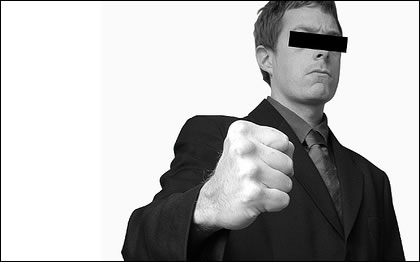 [Speaker Notes: Threats

When your competitors start to notice your success – and especially when you start to affect their profits  - you can expect them to come after you. If you have a good idea, expect them to copy it. If you do something better than them, expect them to improve. In fact, you should always make a plan for when they kick up a gear and come to get you. Here are some of the threats I anticipated:

They drop their prices, or even offer their service for free for a while. It is important that you have money in the bank to help you survive a period where you have only a small income – or even no income. Even better, sign people up for a 12-month membership, so they are not tempted to defect – and if they do, you have their money.

They devise a new innovation and advertise hard. Keep two steps ahead of your competitors - by the time they catch up with you, you should have moved the game on. For example, I bought a BodyStat, a medical-quality machine that accurately measured fat stores. In a health club, it would cost £60 - £100 for a BodyStat report; I offered it free to anyone signing up for long-term membership. In later years, I commissioned software that would predict a client’s chances of success.

They might try to discredit my service. To avoid this, I regularly reviewed members’ progress and published it, along with tips and recommendations.

I might gain weight. I have always struggled with this, and could not afford to let things slip when my income depended on looking good.]
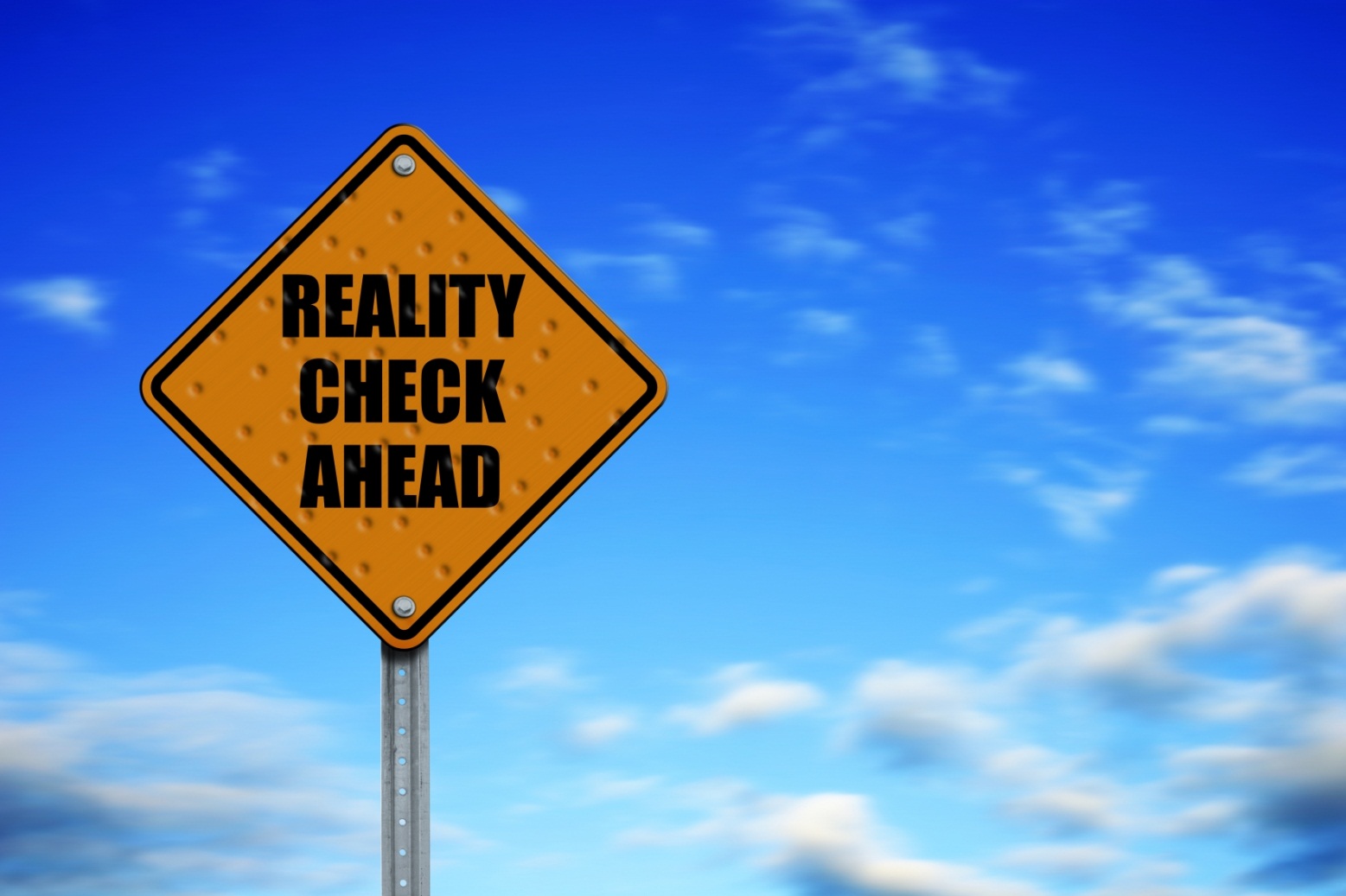 [Speaker Notes: Your day-to-day life as a business owner

As a business owner, you will enjoy lots of things. Your time is your own, so you can finish early on a sunny day if you want to. Fancy an expensive handbag or a new TV? Work some extra hours, or think up a great promotion to earn extra cash. Once your business is established and making a reasonable profit, you might want to employ someone. In my case, of every £50 earnt by an employee, £25 of it was mine. You might even have a business that someone else wants – in exchange for lots of money. There really is nothing to beat the freedom of being your own boss, nor the sense of achievement that comes from creating a successful business from scratch. But none of this comes easily. Here’s the reality check:

Expect to work a lot. Yes, a lot. In the first couple of years, my working day started at 6.30am and ended at around 10pm.

You can never relax. Just because customers love your service today, that doesn’t mean they won’t be bored of it tomorrow. You will always need to look for the next opportunity. In my case, I diversified into two new areas, to maintain and grow my income as clients needs and tastes changed. 

Employees can help to increase your own income, but they are also a huge liability. Recruit the wrong person and they can alienate your clients and damage your reputation.

Whatever you think of your clients, you have to show them real commitment. And some clients really are obnoxious…]
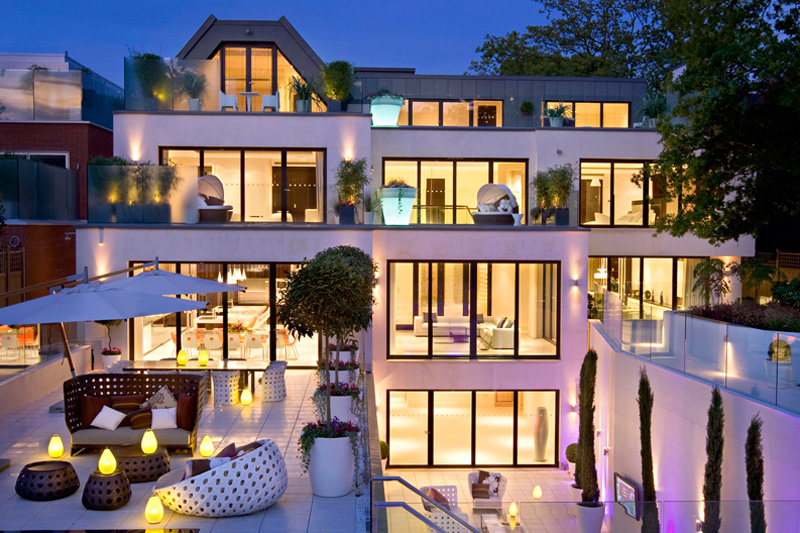 [Speaker Notes: A rosy future?

One in five new business ventures is successful (ie, they make a profit and don’t go bust). Assuming you are one of these, it is worth thinking about what you really want from your business. It could be any number of things:

A rewarding job that will provide a comfortable living and a reasonable pension?
A mansion, luxury yacht and a new Ferrari every year? 
Very early retirement and no mortgage, with a modest income for the rest of your life?

You should think about these goals when planning your business’ long term direction. If it’s the mansion, yacht and Ferrari you want, you’ll need to persuade someone your business is worth at least £20 million. To do this, you’ll need to turn over at least £6 – 7 million a year.

If you want a rewarding job that pays you a monthly salary of around £5,000 you should aim to generate enough profit to pay yourself c.£100,000 per year.

If you fancy retiring in your 40s, and don’t mind living a normal life with no mortgage, debts, and no need to work, you can probably achieve that by selling your business for between £500,000 and £1 million. To make your business worth this, you should aim to turn over between £250,000 and £330,000 each year.]
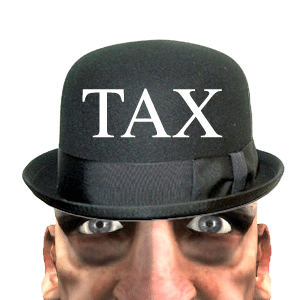 [Speaker Notes: Here are some of the lovely ways in which you get to hand over your money:

Not only do you get taxed on the lump sum you receive on selling the business, you also pay tax on the interest you earn when you invest it for your future.

Capital Gains Tax 
When I sold my business in 2006, I had to pay 10% of the profit to the taxman (£65,000). From the remaining £585,000, I had to pay off my mortgage (£82,000), leaving me with around £500,000 to last me for the rest of my life.

If I’d sold my business today, I would have had to pay 18% of the lump sum That’s £117,000 instead of £65,000 – an extra £52,000. And if I hadn’t worked so hard to reduce my mortgage while I was working, I would have been left with even less.

My plan was to invest my money for between 10 and 15 years, to create a decent pension. Some of the money went in the bank, some went into Japanese and UK shares and some went into gold.

Last year, my UK and Japanese shares grew by 9% and 14% respectively. Assuming I sell them in five years at a 100% profit, I will hand over another 40% of that to the taxman. 

The only thing you don’t pay tax on is gold sovereigns. Mine grew in value by 32% last year. And, unusually, I get to keep all the money when I sell them in the future 

Tax on the interest you earn in the bank and through shares
For every £1,000 that’s in the bank, the bank pays me £300 per year. Of that, the taxman will take between  £70 and £150.]
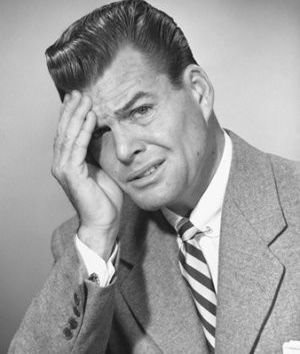 [Speaker Notes: My experience is just that – mine. I’m not trained in business, but I am experienced in sales, advertising, marketing, PR and dealing with clients. Like many entrepreneurs, I also have a thirst for knowledge, expect a lot of myself and am extremely hard working. You should also take the excellent advice offered by your teachers, so you avoid the many pitfalls that thankfully didn’t fall in my path!

In the meantime – here’s to a rewarding job, sunny afternoons off, no-one telling you what to do… 

…and maybe even a Ferrari, diamonds and a yacht!]
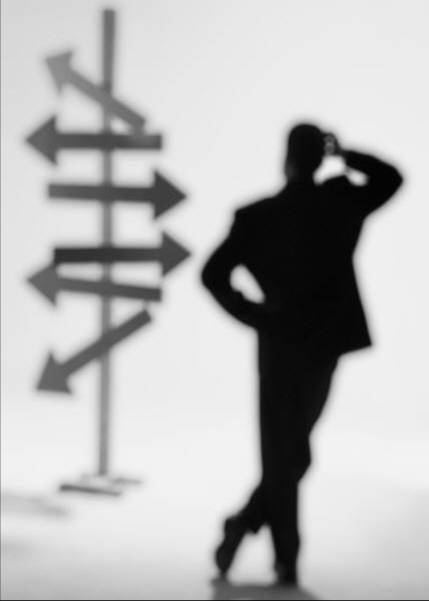